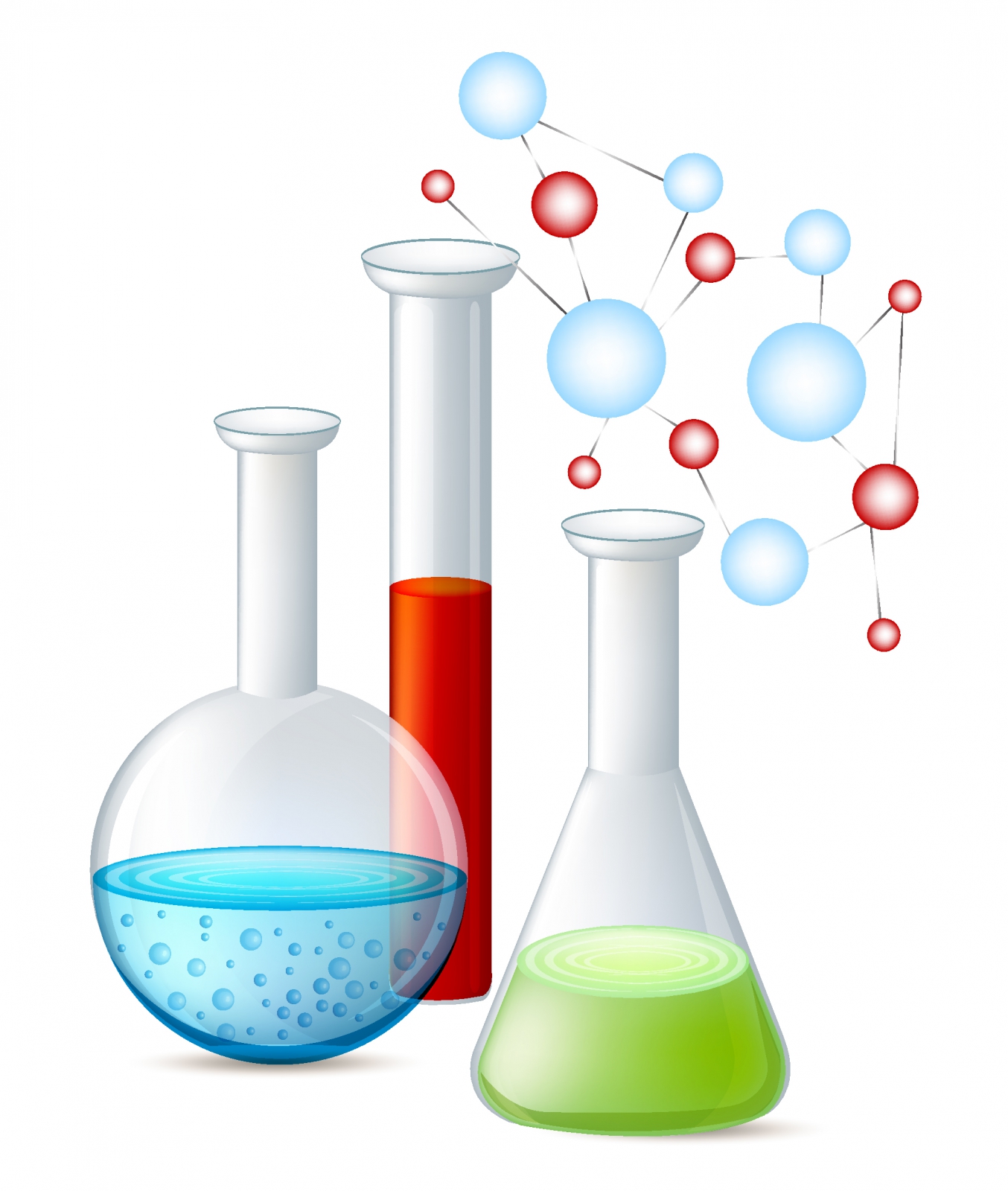 Количество вещества
Решение задач
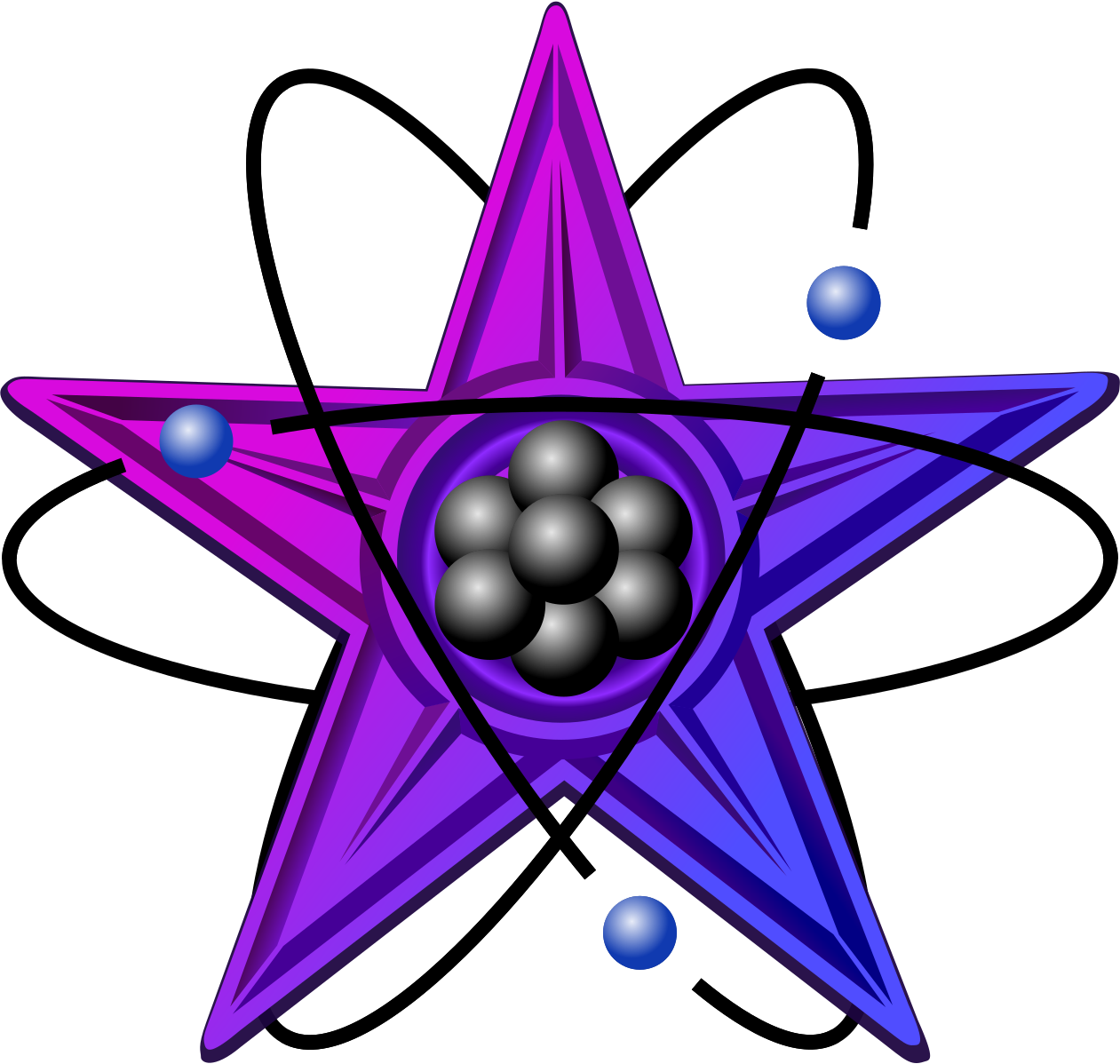 Уровень 1.
Какое количество вещества соответствует 306 г оксида алюминия Al2O3?

Какое количество вещества соответствует 352 г сульфида железа FeS?

 Какое количества вещества соответствует 490 г серной кислоты H2SO4?
4) Рассчитайте массу 4 моль азотной кислоты H2SO4.

5) Рассчитайте массу 3 моль оксида кремния SiO2 .

6) Рассчитайте массу 0,5 моль оксида натрия Na2O.

7) Рассчитайте массу:  12· 10 23 молекул  серы ; 3 · 10 23 молекул фтора.
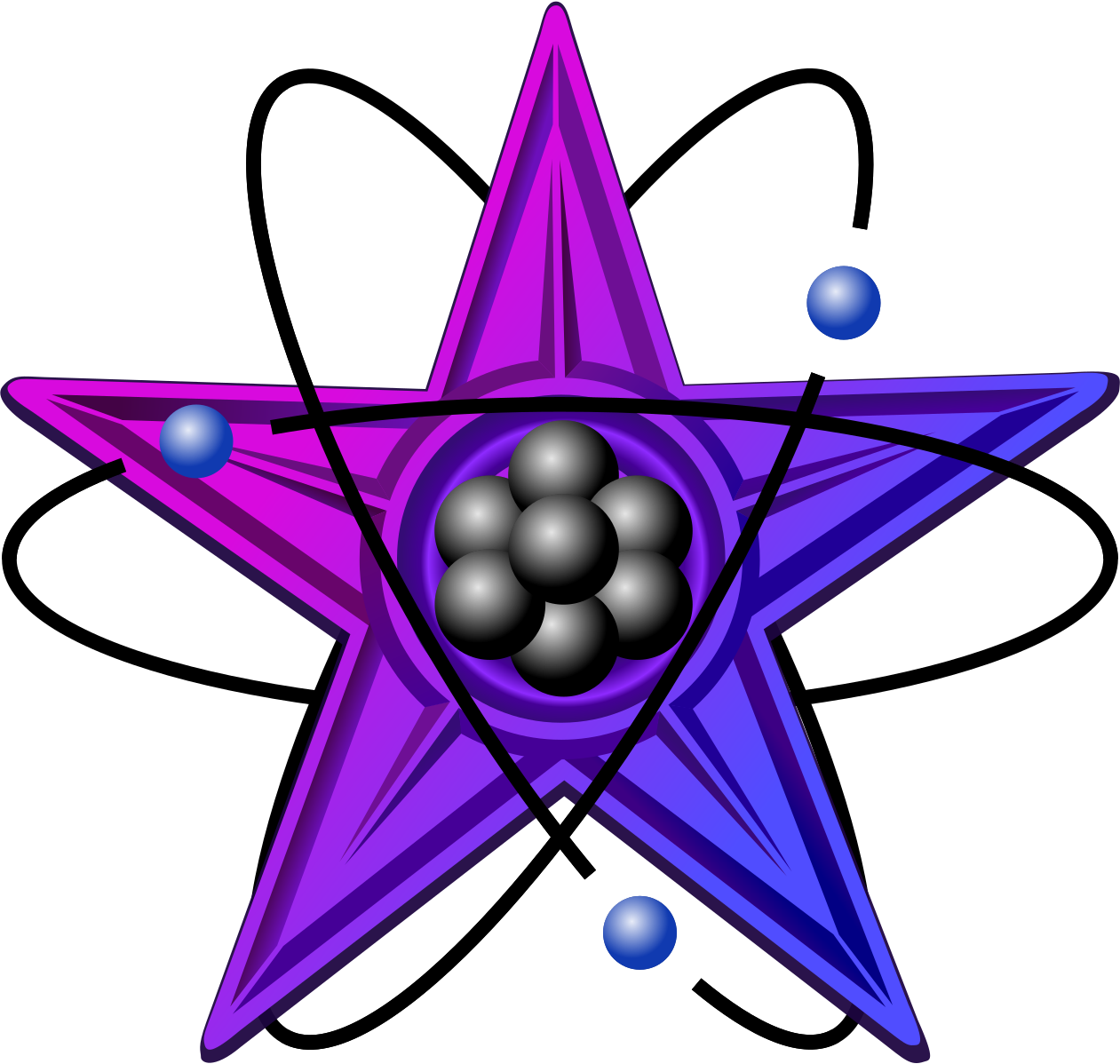 m=M·n
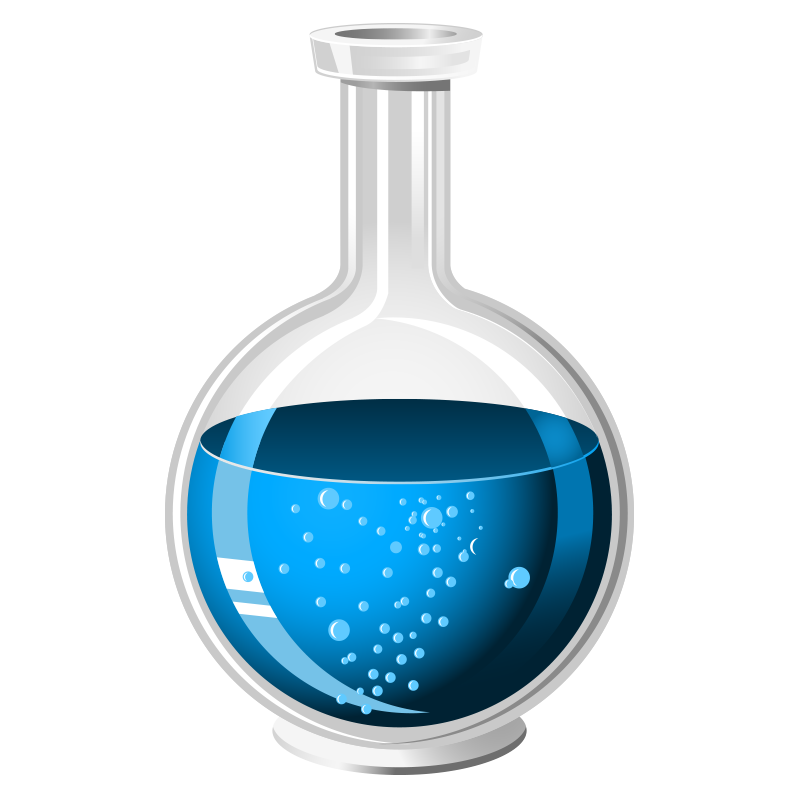 Уровень 2.
Найдите массу 33,6 л  раствора хлорида натрия NaCl (н.у)

Найдите массу и число молекул при н.у для 22,4 л фтора.

3) Найдите объём, который займут при н.у 18 · 10 23 молекул азота.
V = Vm·n
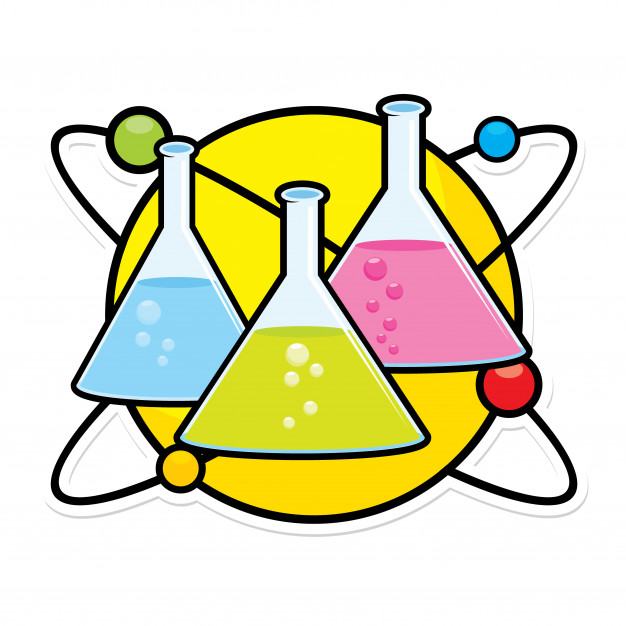 Домашнее задание
Какое количество вещества соответствует 320 г оксида меди CuO.
Сколько молекул содержится в 15 г брома?
Рассчитайте массу 6 л озона O3.